Naturae
Nature & Botanical Presentation Template
Established 1982
Miami, United States
Welcometo Naturae
Born in 2008
Let's go up in here, and start having some fun Use absolutely no pressure. Just like an angel's wing. Don't be afraid to make these big decisions. Once you start, they sort of just make themselves. 
We want to use a lot pressure while using no pressure at all. I get carried away with this brush cleaning. Only God can make a tree - but you can paint one.
Let’s See More
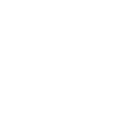 “Let's go up in here, and start having some fun Use absolutely no pressure. Just like an angel's wings.“
Socrates Papastapolous
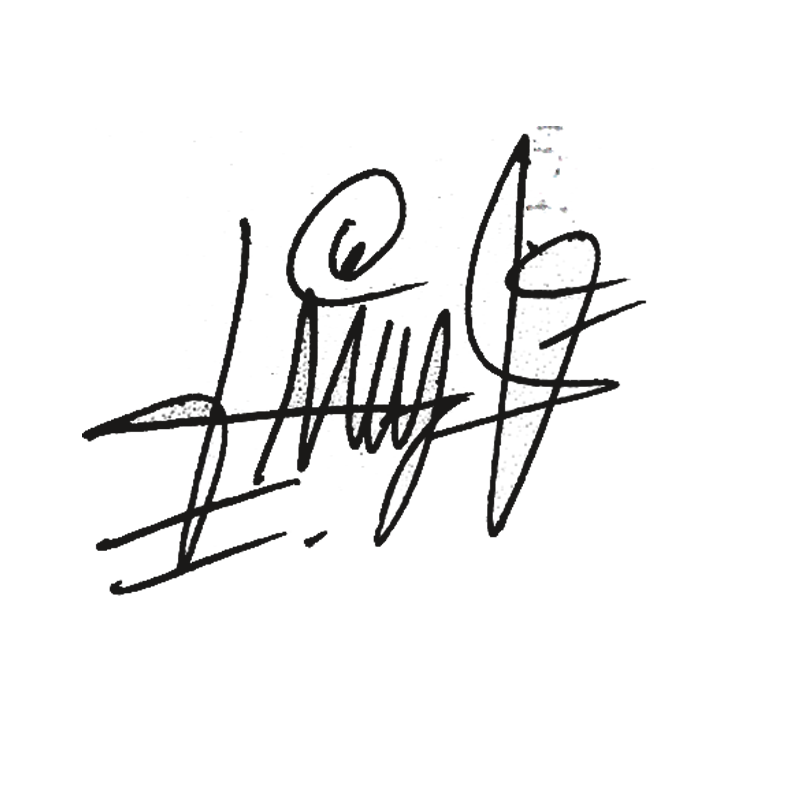 Alecander Benjamin
Message From 
The Nature
Founder
You have freedom here. The only guide is your heart. Trees grow in all kinds of ways. They're not all perfectly straight. Not every limb is perfect. I guess I'm a little weird. I like to talk to trees and animals. That's okay though; I have more fun than most people.
Opening
You have freedom here. The only guide is your heart. Trees grow in all kinds of ways. They're not all perfectly straight. Not every limb is perfect. I guess I'm a little weird. I like to talk to trees and animals. That's okay though; I have more fun than most people.
12
History of Naturae
You have freedom here. The only guide is your heart. Trees grow in all kinds of ways. They're not all perfectly straight. Not every limb is perfect
15
Discussion
Table of Contents
You have freedom here. The only guide is your heart. Trees grow in all kinds of ways. They're not all perfectly straight. Not every limb is perfect. I guess I'm a little weird. I like to talk to trees and animals.
“Let's go up in here, and start having some fun
23
Touch of Nature
Let's go up in here, and start having some fun Use absolutely no pressure. Just like an angel's wing. Don't be afraid to make these big decisions.
BREAK
Take a Little Break Before We Continue
“Let's go up in here, and start having some fun Use absolutely no pressure. Just like an angel's wings.“
Bangalore, India
2019
ABOUT
The Story of Us
We can fix anything. We're trying to teach you a technique here and how to use it. Let's go up in here, and start having some fun For the lack of a better word I call them hangy downs. Just make a decision and let it go. This is your world, whatever makes you happy you can put in it. Go crazy.
Learn More
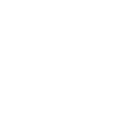 Started from Home
“Let's go up in here, and start having some fun Use absolutely no pressure. Just like an angel's wings.“
ABOUT
Our Vision
Let's go up in here, and start having some fun Use absolutely no pressure. Just like an angel's wing. Don't be afraid to make these big decisions.
Find Out More
Naturae
Our Sweet
History
2015
You have freedom here. The only guide is your heart. Trees grow in all kinds of ways. They're not all perfectly straight.
Our Sweet
History
2015
You have freedom here. The only guide is your heart. Trees grow in all kinds of ways. They're not all perfectly straight.
2015
Began in A Small House
Started to Grow Bigger
You have freedom here. The only guide is your heart. Trees grow in all kinds of ways. They're not all perfectly straight.
You have freedom here. The only guide is your heart. Trees grow in all kinds of ways. They're not all perfectly straight.
2016
Grew Beautifully with Amazing Team
Made Many Impact to the Environment
You have freedom here. The only guide is your heart. Trees grow in all kinds of ways. They're not all perfectly straight.
You have freedom here. The only guide is your heart. Trees grow in all kinds of ways. They're not all perfectly straight.
2017
2018
Preparing Best Soil
Seeding High Quality Seeds
Watering the Seeds
You have freedom here. The only guide is your heart. Trees grow in all kinds of ways.
You have freedom here. The only guide is your heart. Trees grow in all kinds of ways.
You have freedom here. The only guide is your heart. Trees grow in all kinds of ways.
Our Services
You have freedom here. The only guide is your heart. Trees grow in all kinds of ways. They're not all perfectly straight.
View More
Naturae Presentation
Preparing Best Soil
Seeding High Quality Seeds
Watering the Seeds
You have freedom here. The only guide is your heart. Trees grow in all kinds of ways.
You have freedom here. The only guide is your heart. Trees grow in all kinds of ways.
You have freedom here. The only guide is your heart. Trees grow in all kinds of ways.
Watering the Seeds
You have freedom here. The only guide is your heart. Trees grow in all kinds of ways.
Seeding High Quality Seeds
You have freedom here. The only guide is your heart. Trees grow in all kinds of ways.
You have freedom here. The only guide is your heart. Trees grow in all kinds of ways. They're not all perfectly straight.
Main Service
Gardening Your House
You have freedom here. The only guide is your heart. Trees grow in all kinds of ways.
Let’s Take a Break for a While
Let's go up in here, and start having some fun Use absolutely no pressure. Just like an angel's wing. Don't be afraid to make these big decisions.
Naturae
2019 Work at The East Coast
Meet
The Team
Samantha  William
Smith Adam Sanders
Photographer
Graphic Designer
Amazing Team
Behind Our Works
You have freedom here. The only guide is your heart. Trees grow in all kinds of ways. They're not all perfectly straight.
Ridwan Ismail
Suzanna
Videographer
Marketing
Samantha William
Robert Johnson
Emily William
Founder
Finance
Co-Founder
You have freedom here. The only guide is your heart. Trees grow in all kinds of ways. They're not all perfectly straight.
You have freedom here. The only guide is your heart. Trees grow in all kinds of ways. They're not all perfectly straight.
You have freedom here. The only guide is your heart. Trees grow in all kinds of ways. They're not all perfectly straight.
Samantha William
Samantha William
Emily William
Emily William
Founder
Founder
Co-Founder
Co-Founder
Samantha William
Samantha William
Emily William
Emily William
Founder
Founder
Co-Founder
Co-Founder
The One Who Leads Our Beloved Teams
Samantha William
Founder
You have freedom here. The only guide is your heart. Trees grow in all kinds of ways. They're not all perfectly straight.
Teamwork is Always Important
Samantha William
Samantha William
Samantha William
Marketing Officer
Sales Staff
Finance Officer
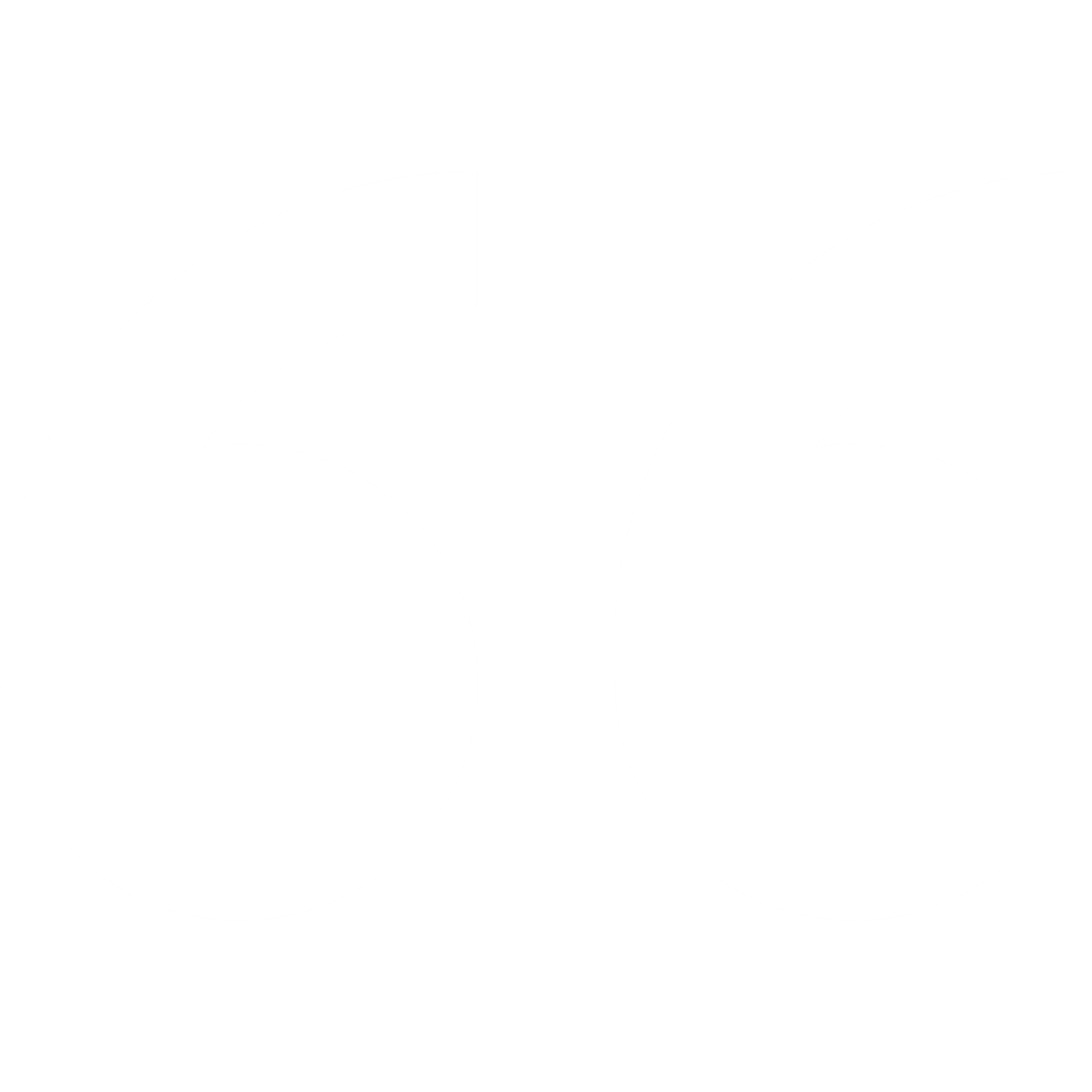 You have freedom here. The only guide is your heart.
Trees grow in all kinds of ways. They're not all perfectly straight.
Robert Johnson
Leader
Amazing Person
Behind Our Works
You have freedom here. The only guide is your heart. Trees grow in all kinds of ways. They're not all perfectly straight.
Communication
Problem Solving
Samantha William
Writing
Researching
Marketing Officer
Amazing Person
Behind Our Works
You have freedom here. The only guide is your heart. Trees grow in all kinds of ways. They're not all perfectly straight.
Atta Halilintar
Photographer
Amazing Team
Behind Our Works
LEADER
Daryl
Andrew
Dickson
You have freedom here. The only guide is your heart. Trees grow in all kinds of ways. They're not all perfectly straight.
LEADER
Mitchell Adam Lucker
VIDEOGRAPHER
Zayn Crystal Anderson
PHOTOGRAPHER
You have freedom here. The only guide is your heart.
Alexander Smith Iwobi
Let’s Take a
You have freedom here. The only guide is your heart. Trees grow in all kinds of ways. They're not all perfectly straight.
2015
21st December
You have freedom here. The only guide is your heart. Trees grow in all kinds of ways.
You have freedom here. The only guide is your heart. Trees grow in all kinds of ways.
One of Our Latest Projects
You have freedom here. The only guide is your heart. Trees grow in all kinds of ways. They're not all perfectly straight.
2015
One of Our Latest Projects
2017
You have freedom here. The only guide is your heart. Trees grow in all kinds of ways. They're not all perfectly straight.
One of Our Latest Projects
2017
You have freedom here. The only guide is your heart. Trees grow in all kinds of ways. They're not all perfectly straight.
Naturae Project
Unforgettable Project from Our Team
You have freedom here. The only guide is your heart. Trees grow in all kinds of ways.
Naturae Project
You have freedom here. The only guide is your heart. Trees grow in all kinds of ways.
Naturae Project
You have freedom here. The only guide is your heart. Trees grow in all kinds of ways.
Naturae Project
You have freedom here. The only guide is your heart. Trees grow in all kinds of ways.
Naturae Project
You have freedom here. The only guide is your heart. Trees grow in all kinds of ways.
Lusca
2018
Rasa
Herba
2018
Our Projects
You have freedom here. The only guide is your heart. Trees grow in all kinds of ways. There comes a nice little fluffer. This piece of canvas is your world. Let's give him a friend too.
Unforgettable Projects with Our Clients
You have freedom here. The only guide is your heart. Trees grow in all kinds of ways.
There comes a nice little fluffer. This piece of canvas is your world. Let's give him a friend too.
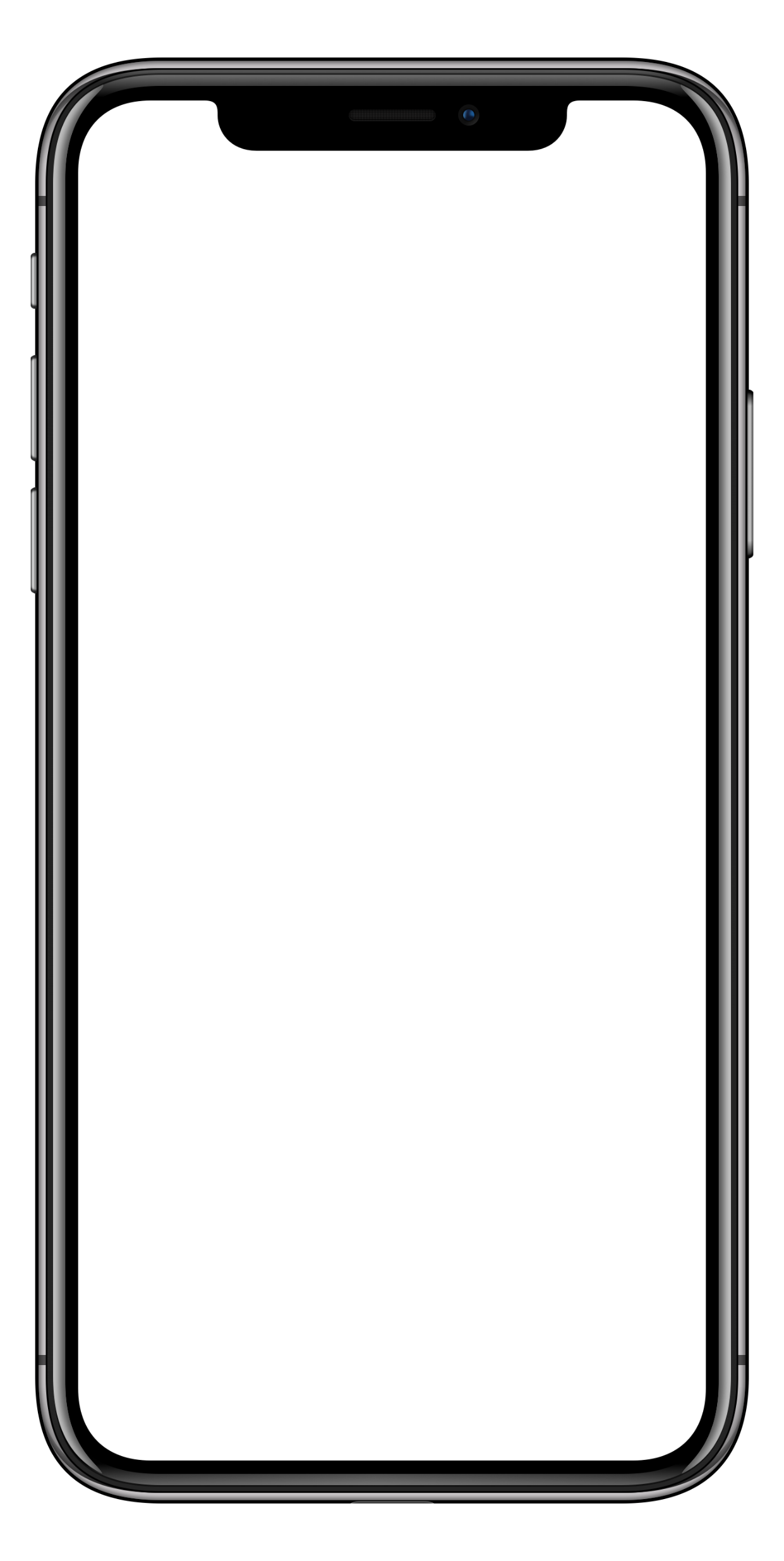 Find the Best Soils
There comes a nice little fluffer. This piece of canvas is your world. Let's give him a friend too.
Invest on People Farms
There comes a nice little fluffer. This piece of canvas is your world. Let's give him a friend too.
Harvest Your Bonuses
There comes a nice little fluffer. This piece of canvas is your world. Let's give him a friend too.
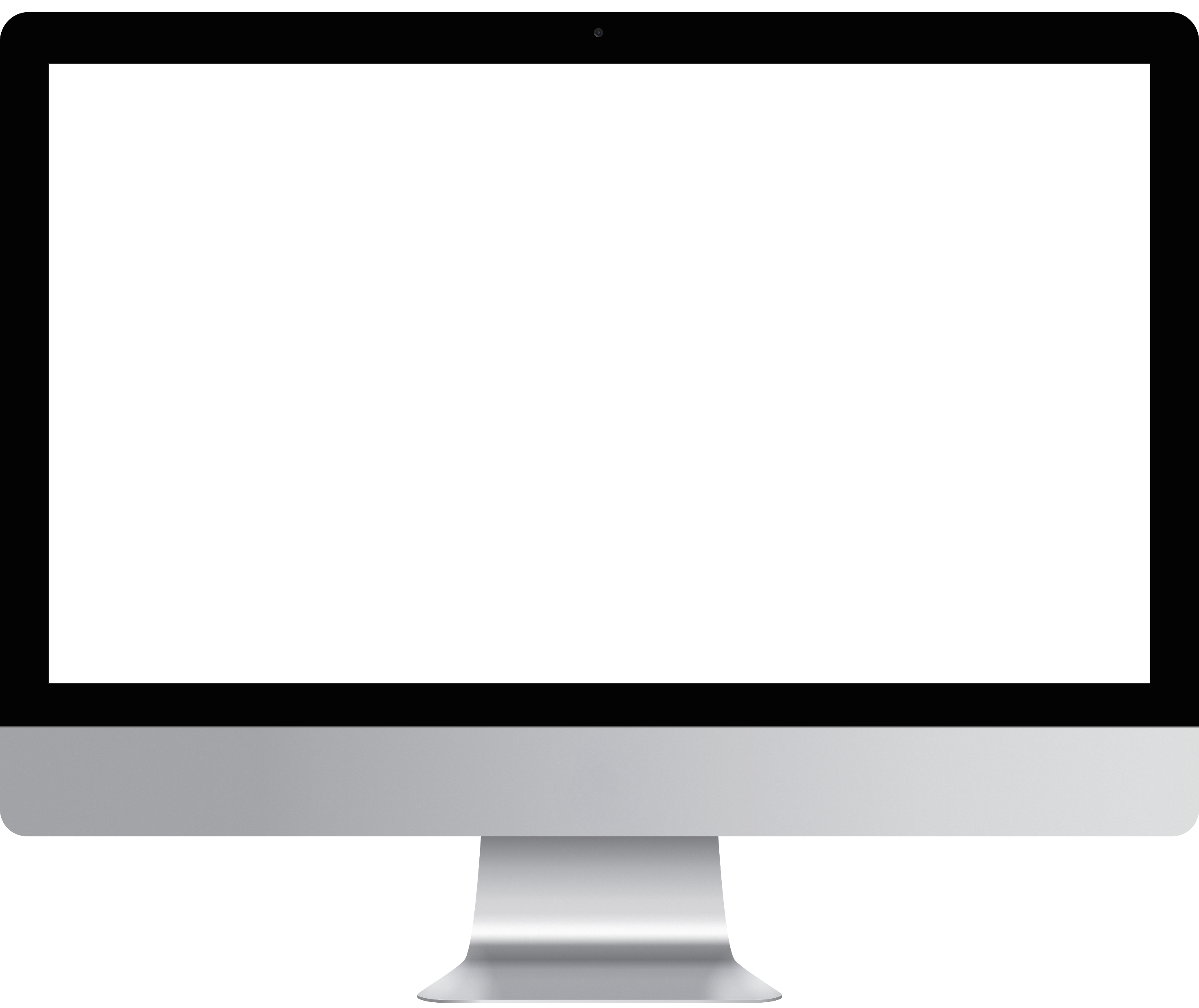 Our Desktop Application
You have freedom here. The only guide is your heart. Trees grow in all kinds of ways. They're not all perfectly straight.
Download Now
Invest on People Farms
Collect All the Bonuses
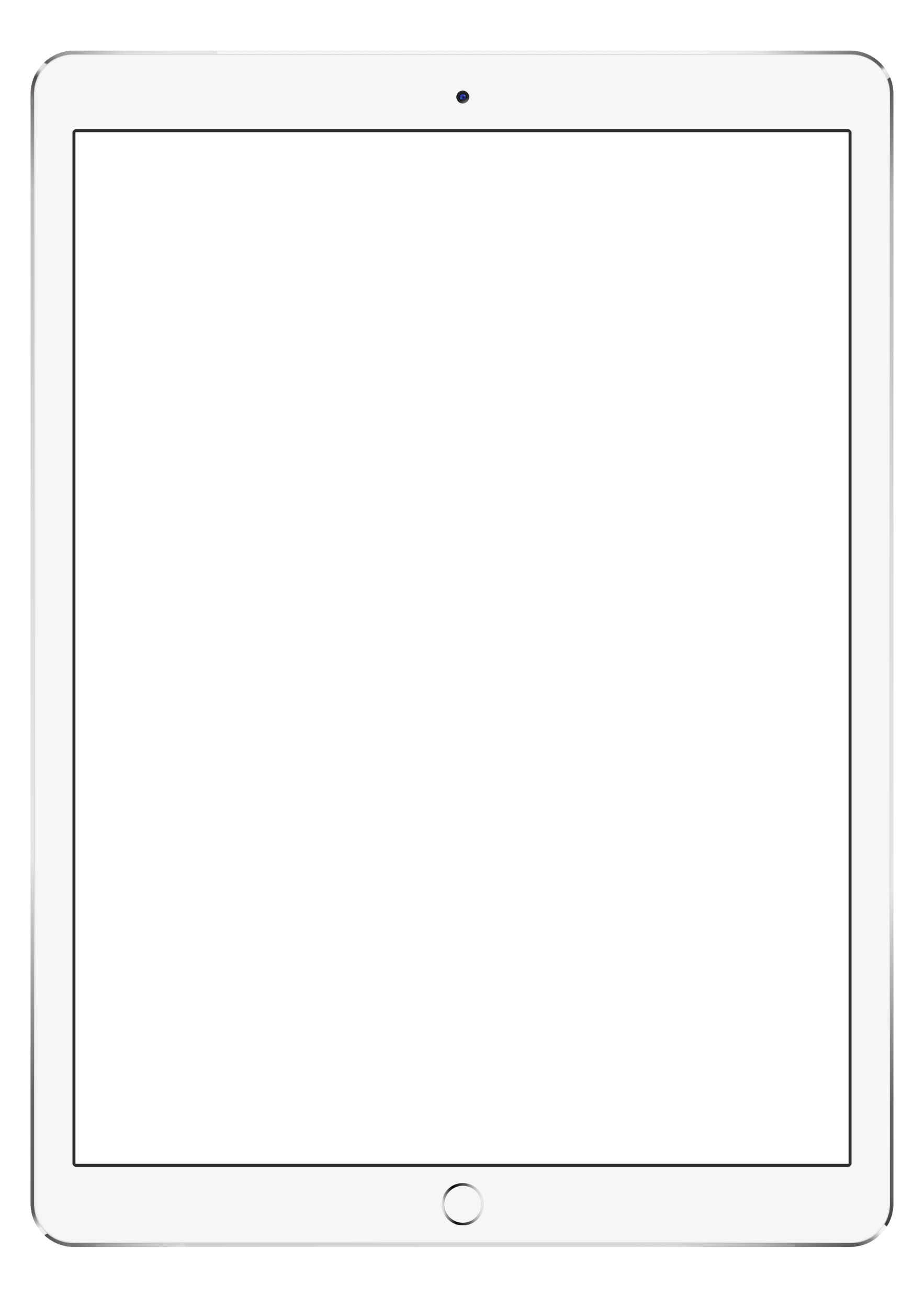 There comes a nice little fluffer. This piece of canvas is your world. Let's give him a friend too.
There comes a nice little fluffer. This piece of canvas is your world. Let's give him a friend too.
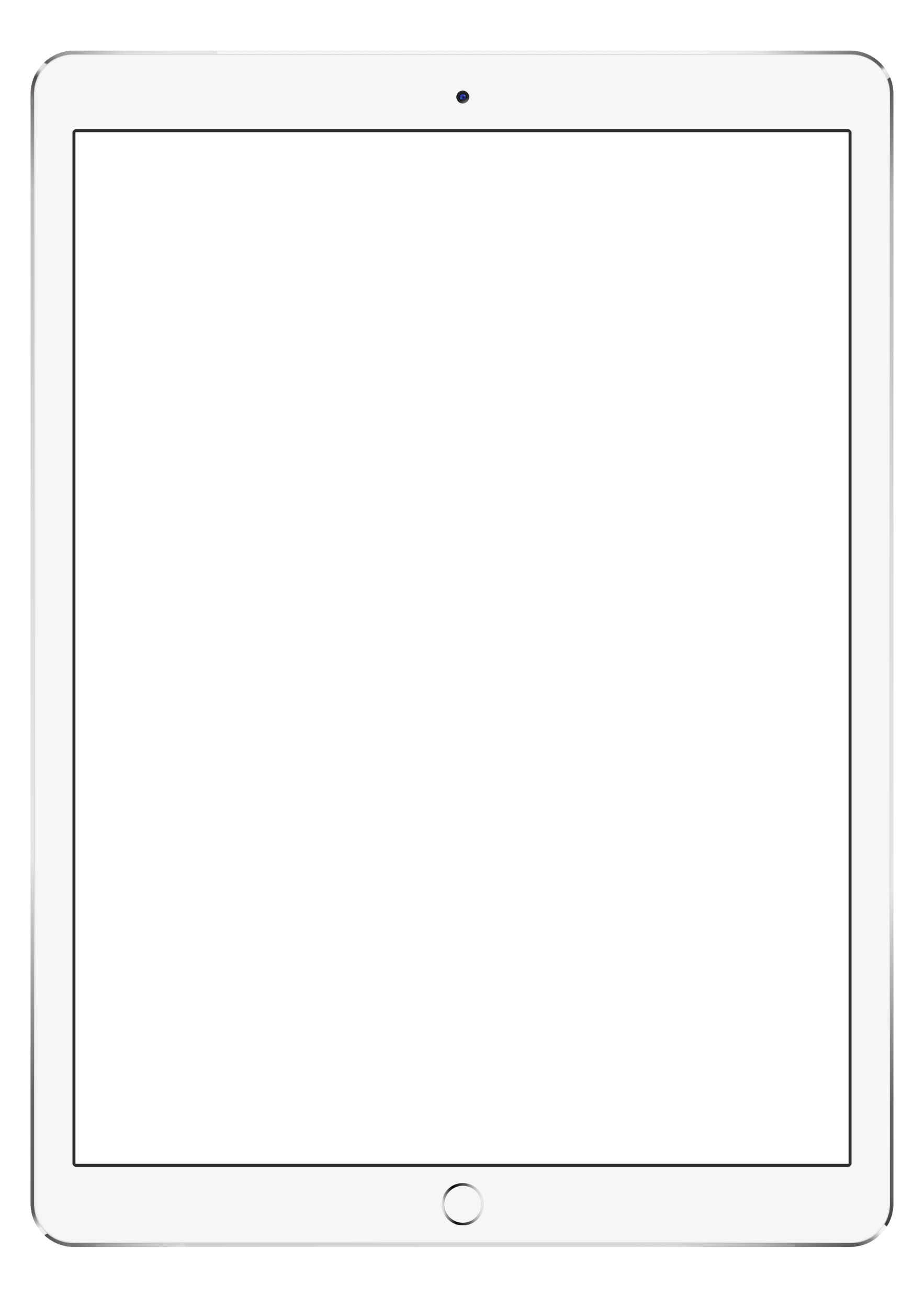 Million Happy Users
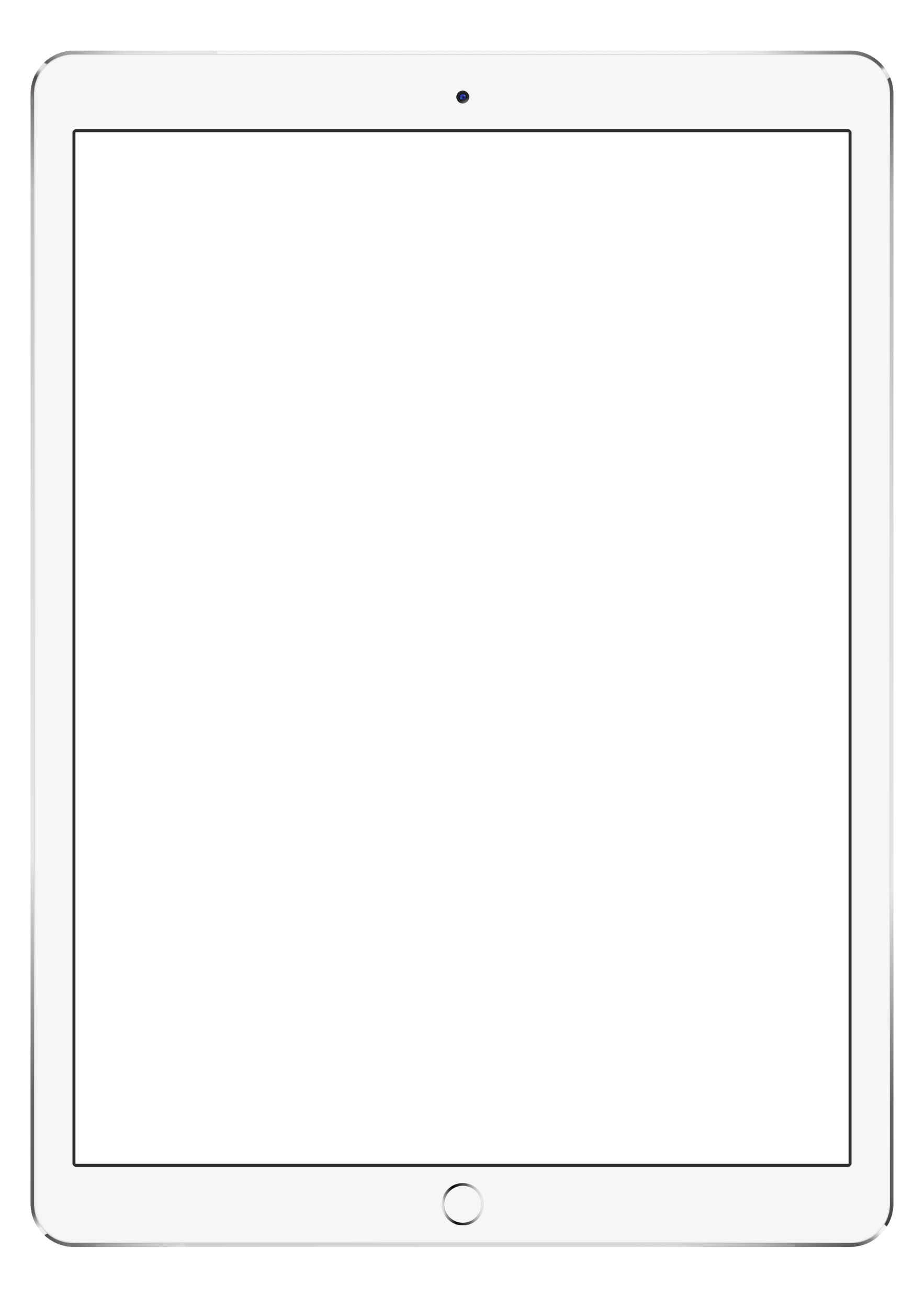 There comes a nice little fluffer. This piece of canvas is your world. Let's give him a friend too.
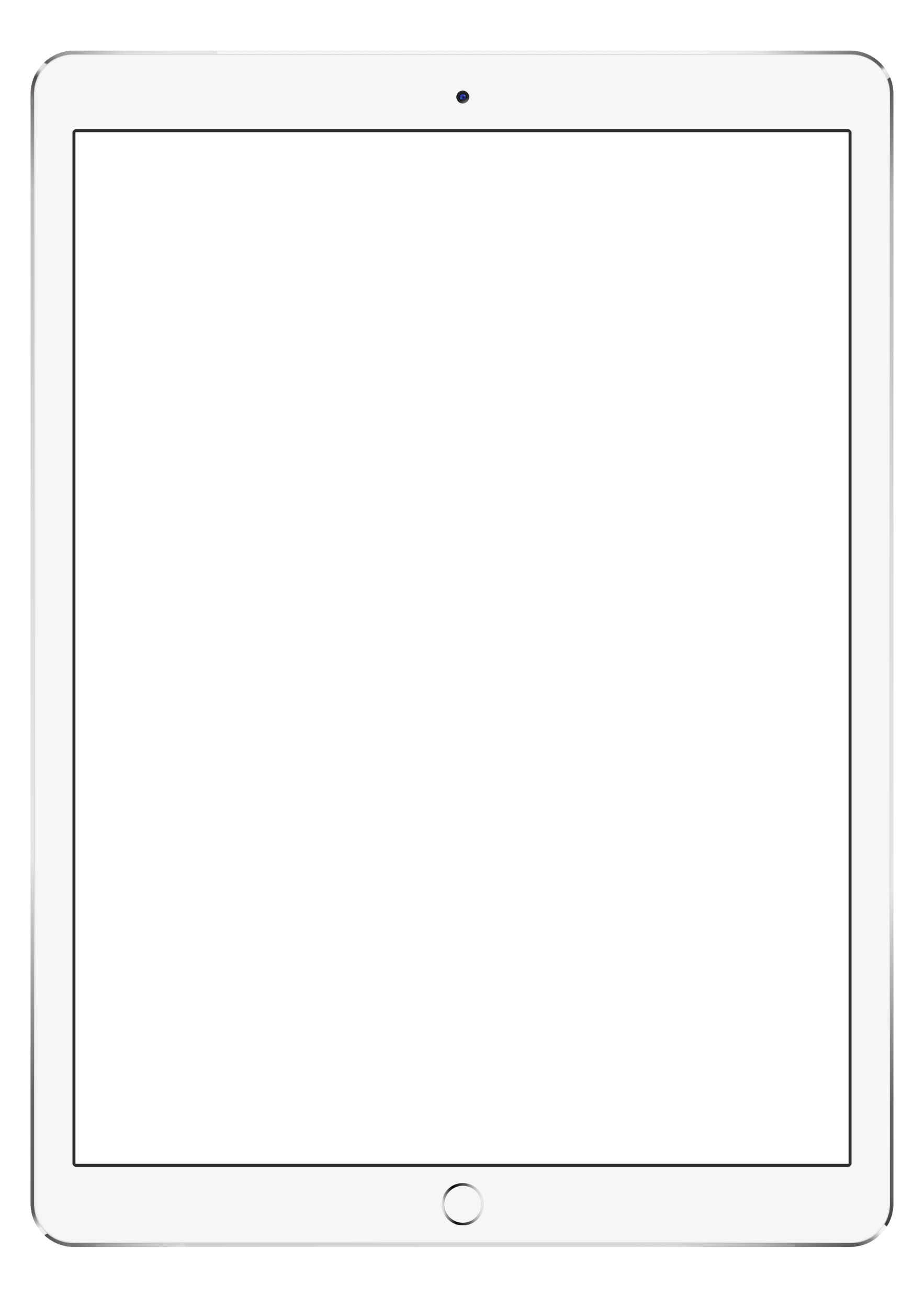 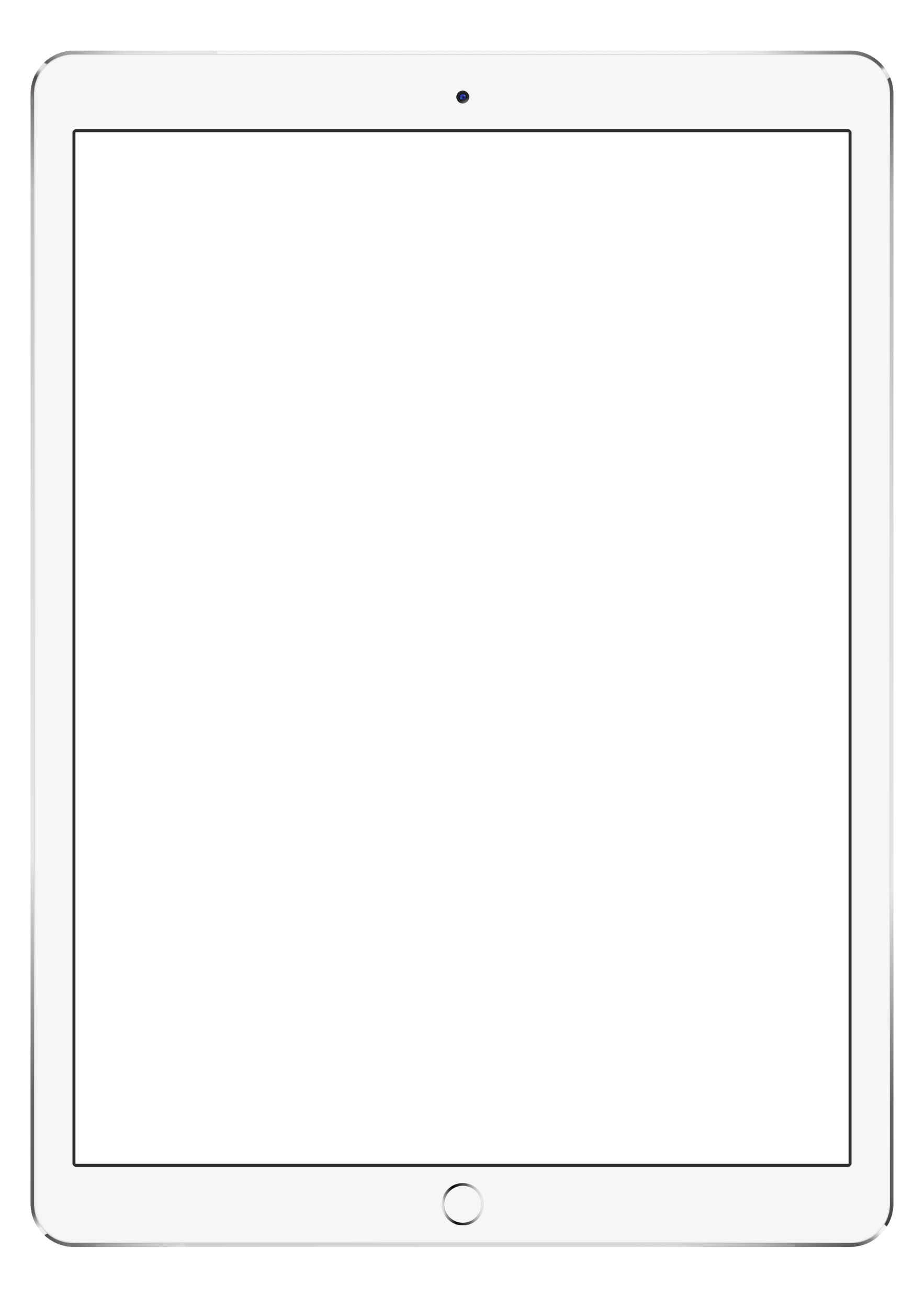 Download Now
12%
Happy Clients
There comes a nice little fluffer. This piece of canvas is your world.
75%
Happy Clients
There comes a nice little fluffer. This piece of canvas is your world.
100%
Happy Clients
There comes a nice little fluffer. This piece of canvas is your world.
88%
Nature Projects
There comes a nice little fluffer. This piece of canvas is your world.
12%
Other Projects
There comes a nice little fluffer. This piece of canvas is your world.
Don’t Hesitate to Contact Us
172 Madrid Road, Spain
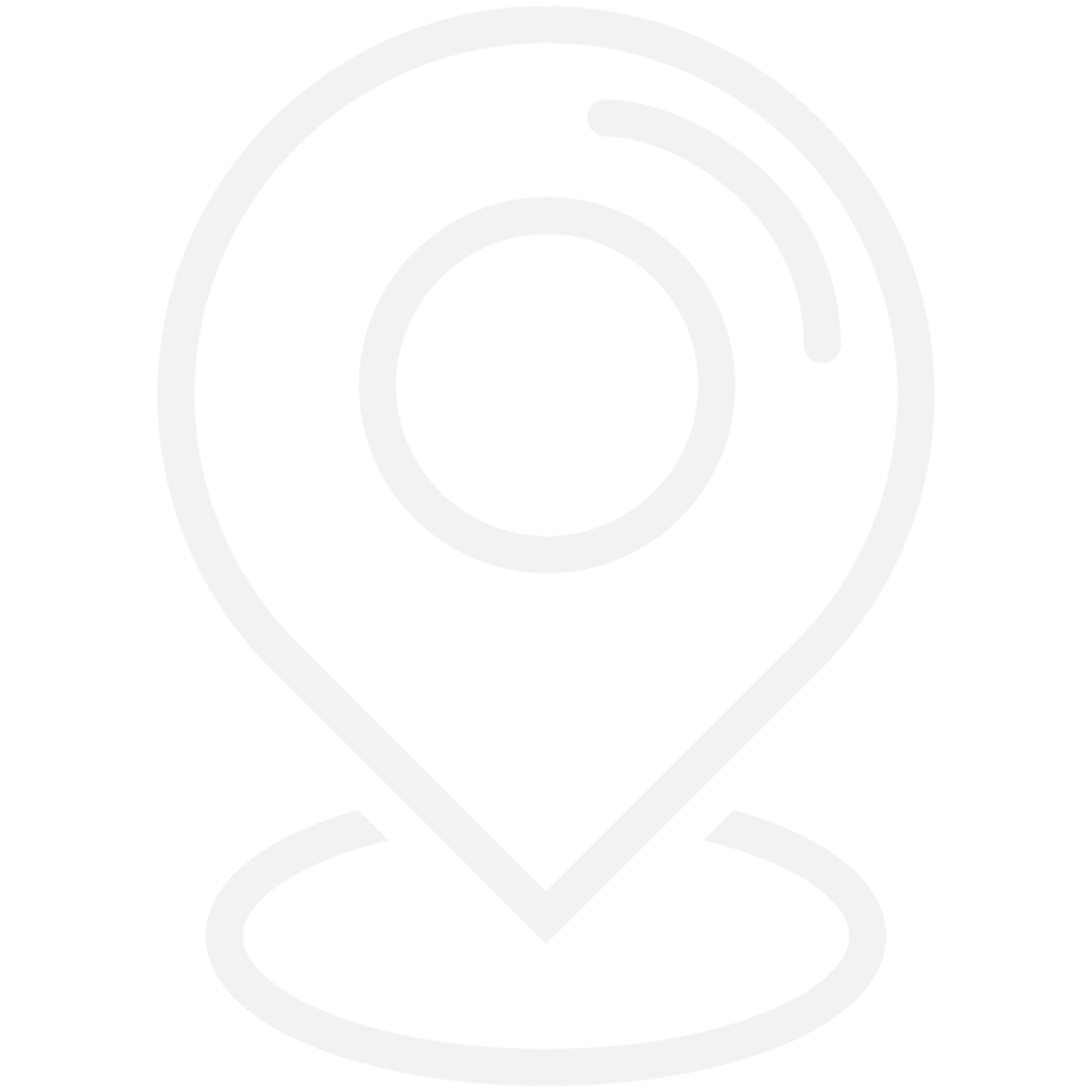 +62 12345 678910
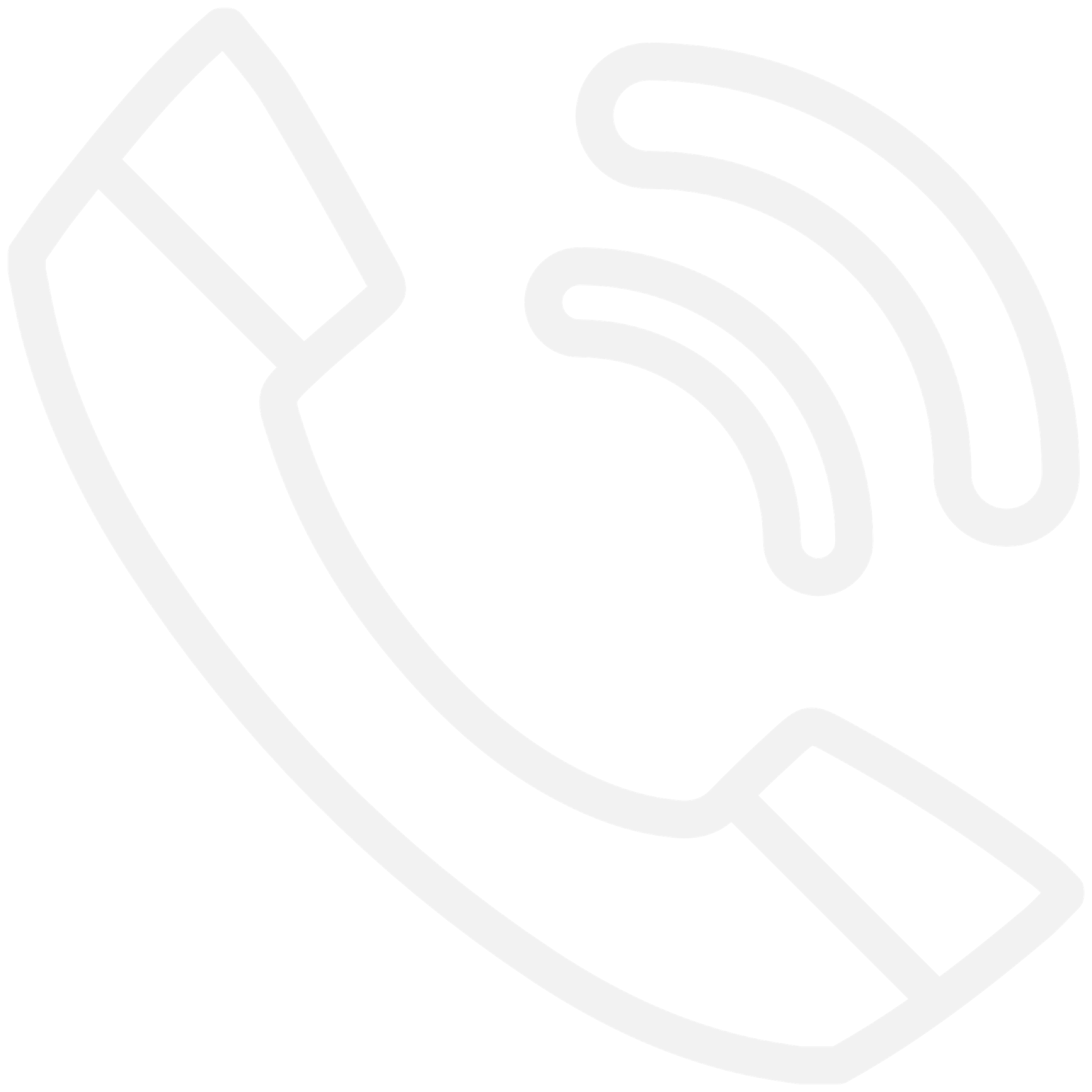 Don’t Hesitate to Contact Us
Naturae
There comes a nice little fluffer. This piece of canvas is your world. Let's give him a friend too.
172 Madrid Road, Spain
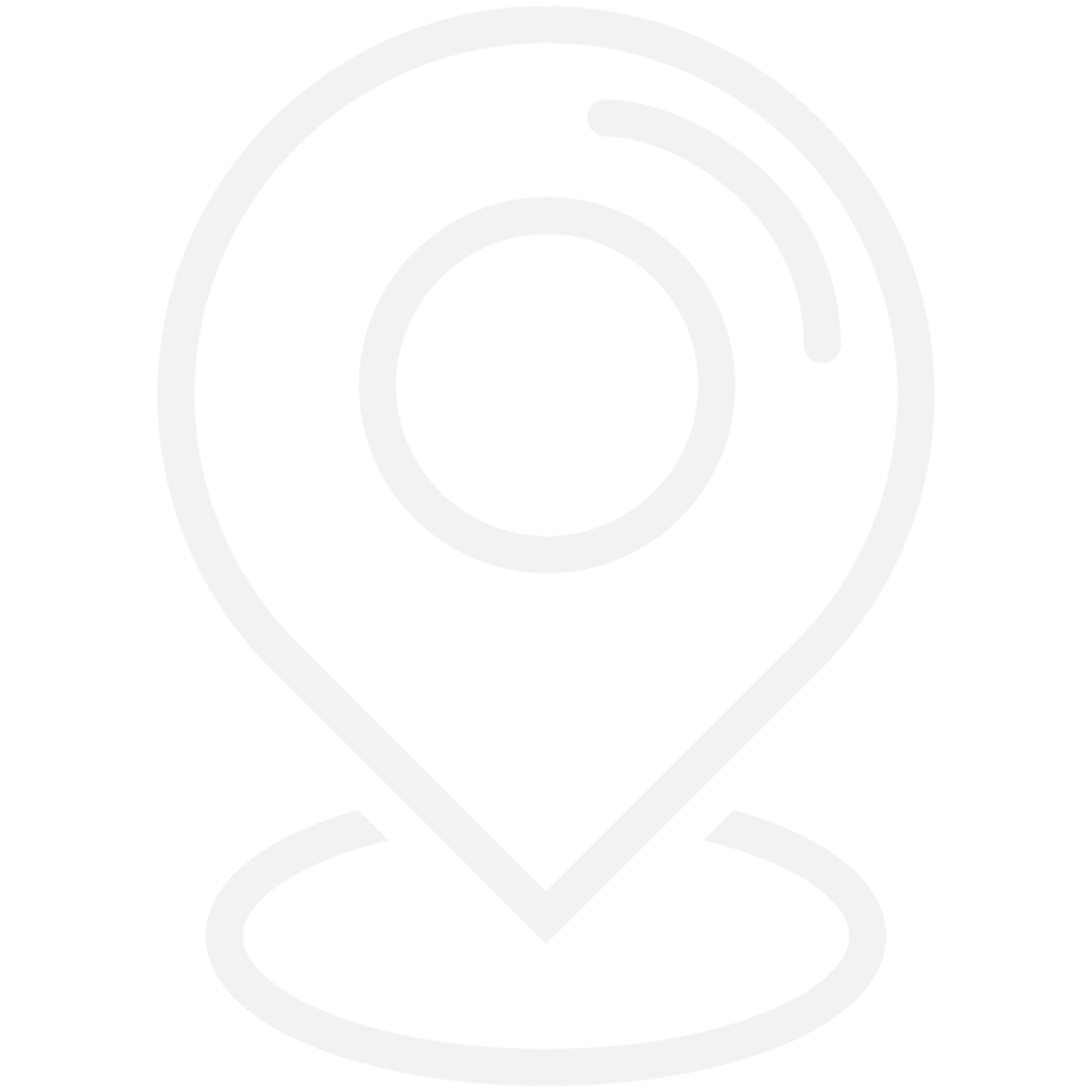 +62 12345 678910
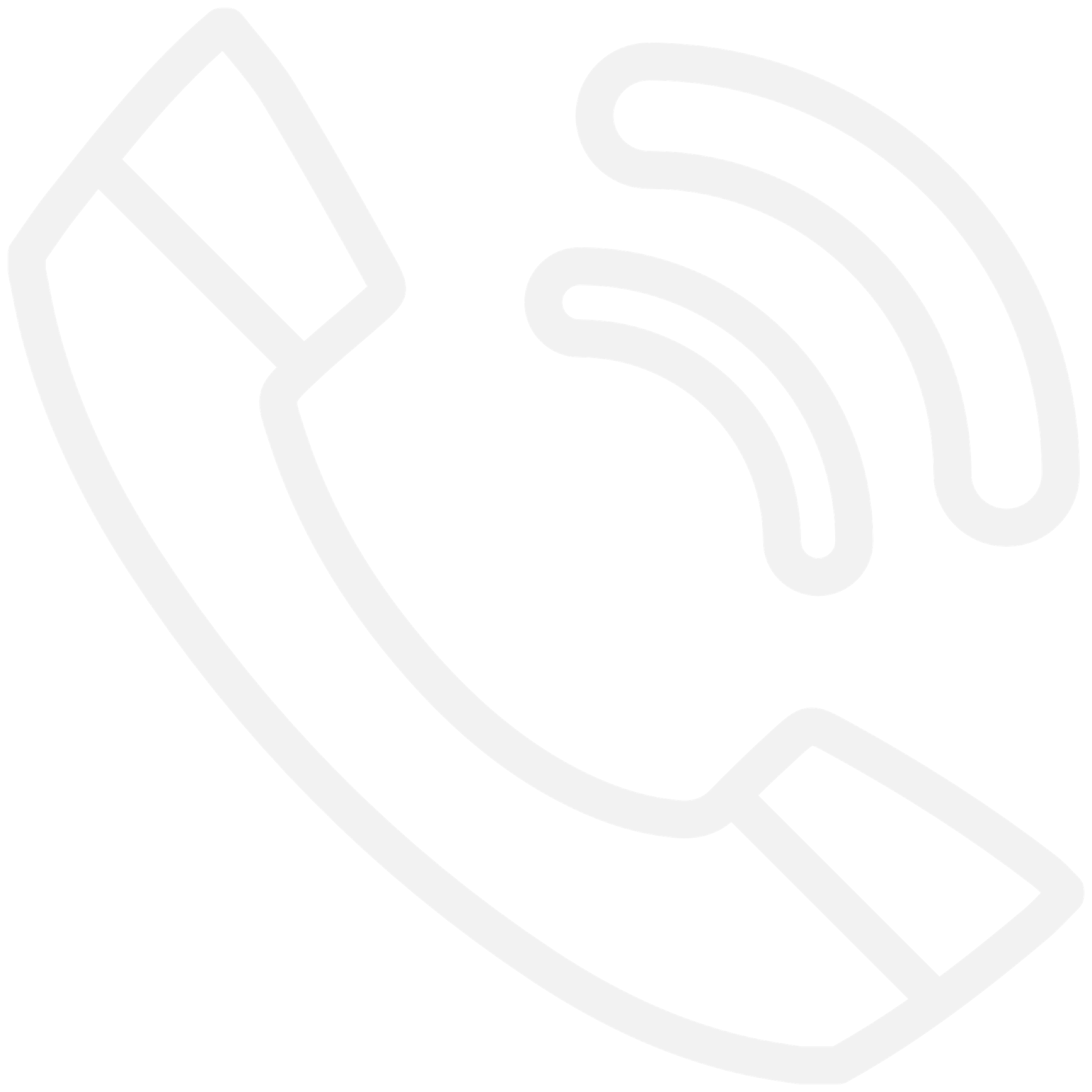 Thank You Very Much!
Naturae
There comes a nice little fluffer. This piece of canvas is your world. Let's give him a friend too.
Argentina
Volunteering your time; it pays you and your whole community fantastic dividends. It looks so good. Volunteering your time; it pays you and your whole community fantastic dividends. It looks so good.
Australia
Volunteering your time; it pays you and your whole community fantastic dividends. It looks so good. Volunteering your time; it pays you and your whole community fantastic dividends. It looks so good.
Belgium
Volunteering your time; it pays you and your whole community fantastic dividends. It looks so good. Volunteering your time; it pays you and your whole community fantastic dividends. It looks so good.
Brazil
Volunteering your time; it pays you and your whole community fantastic dividends. It looks so good. Volunteering your time; it pays you and your whole community fantastic dividends. It looks so good.
Canada
Volunteering your time; it pays you and your whole community fantastic dividends. It looks so good. Volunteering your time; it pays you and your whole community fantastic dividends. It looks so good.
China
Volunteering your time; it pays you and your whole community fantastic dividends. It looks so good. Volunteering your time; it pays you and your whole community fantastic dividends. It looks so good.
Costa Rica
Volunteering your time; it pays you and your whole community fantastic dividends. It looks so good. Volunteering your time; it pays you and your whole community fantastic dividends. It looks so good.
Croatia
Volunteering your time; it pays you and your whole community fantastic dividends. It looks so good. Volunteering your time; it pays you and your whole community fantastic dividends. It looks so good.
Czech Republic
Volunteering your time; it pays you and your whole community fantastic dividends. It looks so good. Volunteering your time; it pays you and your whole community fantastic dividends. It looks so good.
Denmark
Volunteering your time; it pays you and your whole community fantastic dividends. It looks so good. Volunteering your time; it pays you and your whole community fantastic dividends. It looks so good.
Egypt
Volunteering your time; it pays you and your whole community fantastic dividends. It looks so good. Volunteering your time; it pays you and your whole community fantastic dividends. It looks so good.
Finland
Volunteering your time; it pays you and your whole community fantastic dividends. It looks so good. Volunteering your time; it pays you and your whole community fantastic dividends. It looks so good.
France
Volunteering your time; it pays you and your whole community fantastic dividends. It looks so good. Volunteering your time; it pays you and your whole community fantastic dividends. It looks so good.
Germany
Volunteering your time; it pays you and your whole community fantastic dividends. It looks so good. Volunteering your time; it pays you and your whole community fantastic dividends. It looks so good.
Greece
Volunteering your time; it pays you and your whole community fantastic dividends. It looks so good. Volunteering your time; it pays you and your whole community fantastic dividends. It looks so good.
Greenland
Volunteering your time; it pays you and your whole community fantastic dividends. It looks so good. Volunteering your time; it pays you and your whole community fantastic dividends. It looks so good.
Hongkong
Volunteering your time; it pays you and your whole community fantastic dividends. It looks so good. Volunteering your time; it pays you and your whole community fantastic dividends. It looks so good.
Hungary
Volunteering your time; it pays you and your whole community fantastic dividends. It looks so good. Volunteering your time; it pays you and your whole community fantastic dividends. It looks so good.
Iceland
Volunteering your time; it pays you and your whole community fantastic dividends. It looks so good. Volunteering your time; it pays you and your whole community fantastic dividends. It looks so good.
India
Volunteering your time; it pays you and your whole community fantastic dividends. It looks so good. Volunteering your time; it pays you and your whole community fantastic dividends. It looks so good.
Indonesia
Volunteering your time; it pays you and your whole community fantastic dividends. It looks so good. Volunteering your time; it pays you and your whole community fantastic dividends. It looks so good.
Ireland
Volunteering your time; it pays you and your whole community fantastic dividends. It looks so good. Volunteering your time; it pays you and your whole community fantastic dividends. It looks so good.
Italy
Volunteering your time; it pays you and your whole community fantastic dividends. It looks so good. Volunteering your time; it pays you and your whole community fantastic dividends. It looks so good.
Japan
Volunteering your time; it pays you and your whole community fantastic dividends. It looks so good. Volunteering your time; it pays you and your whole community fantastic dividends. It looks so good.
Malaysia
Volunteering your time; it pays you and your whole community fantastic dividends. It looks so good. Volunteering your time; it pays you and your whole community fantastic dividends. It looks so good.
Mexico
Volunteering your time; it pays you and your whole community fantastic dividends. It looks so good. Volunteering your time; it pays you and your whole community fantastic dividends. It looks so good.
Myanmar
Volunteering your time; it pays you and your whole community fantastic dividends. It looks so good. Volunteering your time; it pays you and your whole community fantastic dividends. It looks so good.
Netherlands
Volunteering your time; it pays you and your whole community fantastic dividends. It looks so good. Volunteering your time; it pays you and your whole community fantastic dividends. It looks so good.
Norway
Volunteering your time; it pays you and your whole community fantastic dividends. It looks so good. Volunteering your time; it pays you and your whole community fantastic dividends. It looks so good.
Paraguay
Volunteering your time; it pays you and your whole community fantastic dividends. It looks so good. Volunteering your time; it pays you and your whole community fantastic dividends. It looks so good.
Peru
Volunteering your time; it pays you and your whole community fantastic dividends. It looks so good. Volunteering your time; it pays you and your whole community fantastic dividends. It looks so good.
Philippines
Volunteering your time; it pays you and your whole community fantastic dividends. It looks so good. Volunteering your time; it pays you and your whole community fantastic dividends. It looks so good.
Poland
Volunteering your time; it pays you and your whole community fantastic dividends. It looks so good. Volunteering your time; it pays you and your whole community fantastic dividends. It looks so good.
Portugal
Volunteering your time; it pays you and your whole community fantastic dividends. It looks so good. Volunteering your time; it pays you and your whole community fantastic dividends. It looks so good.
Qatar
Volunteering your time; it pays you and your whole community fantastic dividends. It looks so good. Volunteering your time; it pays you and your whole community fantastic dividends. It looks so good.
Romania
Volunteering your time; it pays you and your whole community fantastic dividends. It looks so good. Volunteering your time; it pays you and your whole community fantastic dividends. It looks so good.
Russia
Volunteering your time; it pays you and your whole community fantastic dividends. It looks so good. Volunteering your time; it pays you and your whole community fantastic dividends. It looks so good.
Saudi Arabia
Volunteering your time; it pays you and your whole community fantastic dividends. It looks so good. Volunteering your time; it pays you and your whole community fantastic dividends. It looks so good.
Serbia
Volunteering your time; it pays you and your whole community fantastic dividends. It looks so good. Volunteering your time; it pays you and your whole community fantastic dividends. It looks so good.
Singapore
Volunteering your time; it pays you and your whole community fantastic dividends. It looks so good. Volunteering your time; it pays you and your whole community fantastic dividends. It looks so good.
South Africa
Volunteering your time; it pays you and your whole community fantastic dividends. It looks so good. Volunteering your time; it pays you and your whole community fantastic dividends. It looks so good.
South Korea
Volunteering your time; it pays you and your whole community fantastic dividends. It looks so good. Volunteering your time; it pays you and your whole community fantastic dividends. It looks so good.
Spain
Volunteering your time; it pays you and your whole community fantastic dividends. It looks so good. Volunteering your time; it pays you and your whole community fantastic dividends. It looks so good.
Sweden
Volunteering your time; it pays you and your whole community fantastic dividends. It looks so good. Volunteering your time; it pays you and your whole community fantastic dividends. It looks so good.
Switzerland
Volunteering your time; it pays you and your whole community fantastic dividends. It looks so good. Volunteering your time; it pays you and your whole community fantastic dividends. It looks so good.
Taiwan
Volunteering your time; it pays you and your whole community fantastic dividends. It looks so good. Volunteering your time; it pays you and your whole community fantastic dividends. It looks so good.
Thailand
Volunteering your time; it pays you and your whole community fantastic dividends. It looks so good. Volunteering your time; it pays you and your whole community fantastic dividends. It looks so good.
Tunisia
Volunteering your time; it pays you and your whole community fantastic dividends. It looks so good. Volunteering your time; it pays you and your whole community fantastic dividends. It looks so good.
Turkey
Volunteering your time; it pays you and your whole community fantastic dividends. It looks so good. Volunteering your time; it pays you and your whole community fantastic dividends. It looks so good.
Ukraine
Volunteering your time; it pays you and your whole community fantastic dividends. It looks so good. Volunteering your time; it pays you and your whole community fantastic dividends. It looks so good.
United Arab Emirates
Volunteering your time; it pays you and your whole community fantastic dividends. It looks so good. Volunteering your time; it pays you and your whole community fantastic dividends. It looks so good.
United Kingdom
Volunteering your time; it pays you and your whole community fantastic dividends. It looks so good. Volunteering your time; it pays you and your whole community fantastic dividends. It looks so good.
Uruguay
Volunteering your time; it pays you and your whole community fantastic dividends. It looks so good. Volunteering your time; it pays you and your whole community fantastic dividends. It looks so good.
United States
Volunteering your time; it pays you and your whole community fantastic dividends. It looks so good. Volunteering your time; it pays you and your whole community fantastic dividends. It looks so good.
Venezuela
Volunteering your time; it pays you and your whole community fantastic dividends. It looks so good. Volunteering your time; it pays you and your whole community fantastic dividends. It looks so good.
Vietnam
Volunteering your time; it pays you and your whole community fantastic dividends. It looks so good. Volunteering your time; it pays you and your whole community fantastic dividends. It looks so good.